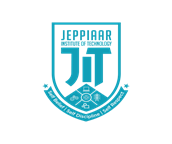 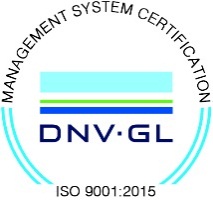 JEPPIAAR INSTITUTE OF TECHNOLOGY
“Self-Belief | Self Discipline | Self Respect”

Department of Computer Science and Engineering
Subject Name : Data base management systemPresentation  Title:  Oracle database
Team Members:
	Students Name	 		  	Reg.No:
	1.Abarna.E                                              210618104001
	2.Vidula.V                                              210618104054
	3.Moreen joice.J                                    210618104029
	4.Saranya.I                                             2106181040
               5.Swetha.P                                             2106181040
               6.Prabha                                                 2106181040
ORACLE DATABASE:
Oracle is a most commonly using relational
database management system in software industry.
RDBMS:
               it means relational database management system
which is Most popular type in database management
system.
                we can store data formats in structural way like
rows and columns .
1/9/2020
JEPPIAAR INSTITUTE OF TECHNOLOGY
2
Purpose of oracle database:
Managing the information stored and retriving the data
               
     We can modify, extract and search the information within a database.    
              
     We can store data in different formats and we can access them through application .(example: text, number, images, video files, etc…)
                
     The main purpose of database is to store data in a structured way so that we can access it easily.
1/9/2020
JEPPIAAR INSTITUTE OF TECHNOLOGY
3
VERSIONS OF ORACLE DATABASE:
The major oracle versions are as follows: oracle 2, 3, 4, 5, 6, 7 ,8 ,8i ,9i ,10g ,11g ,12c
  
     The latest version of the oracle using at present is  12 c. It features a new option which helps the companies to consolidate  databases into public or private)

     “i” indicates internet

     “g” indicates grid

     “c”  indicates cloud
1/9/2020
JEPPIAAR INSTITUTE OF TECHNOLOGY
4
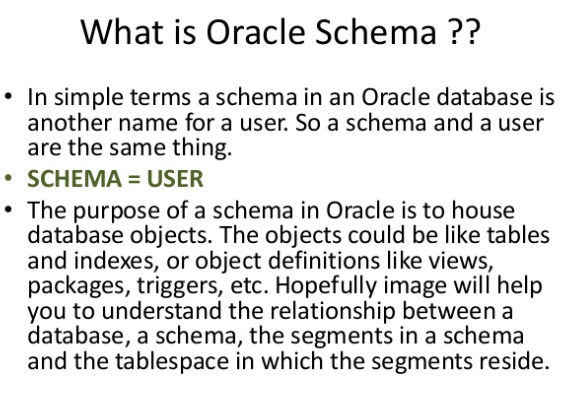 1/9/2020
JEPPIAAR INSTITUTE OF TECHNOLOGY
5
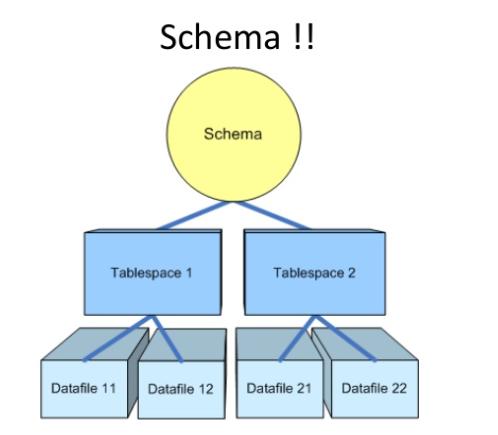 1/9/2020
JEPPIAAR INSTITUTE OF TECHNOLOGY
6
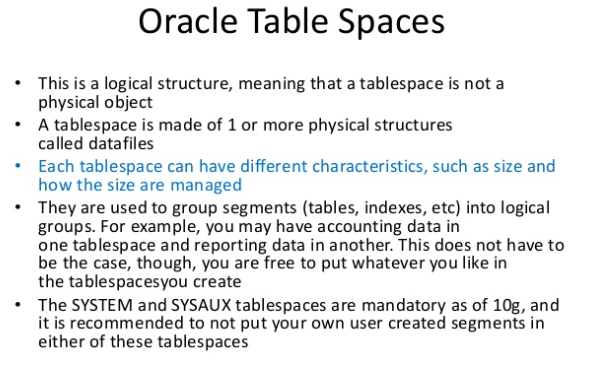 1/9/2020
JEPPIAAR INSTITUTE OF TECHNOLOGY
7
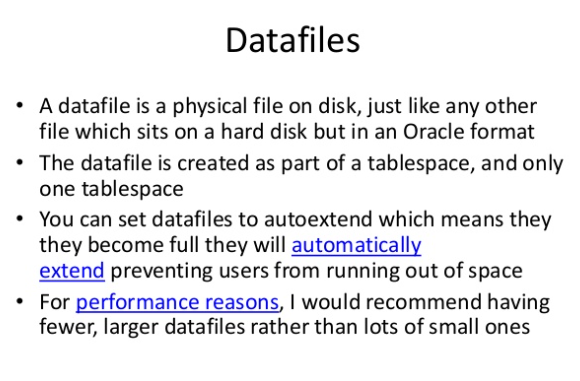 1/9/2020
JEPPIAAR INSTITUTE OF TECHNOLOGY
8
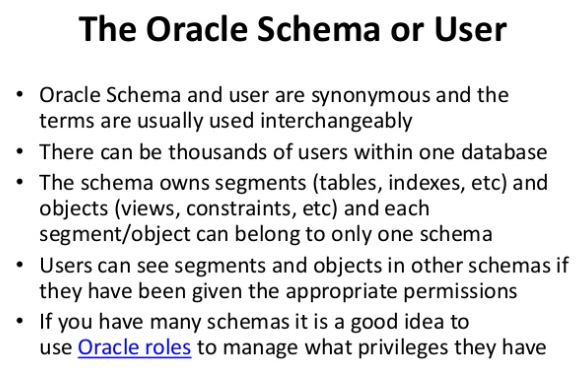 1/9/2020
JEPPIAAR INSTITUTE OF TECHNOLOGY
9
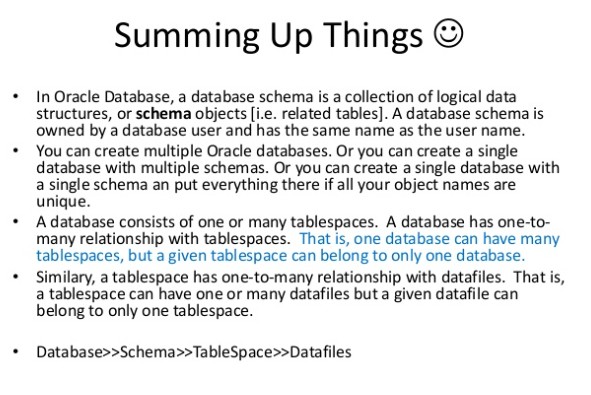 1/9/2020
JEPPIAAR INSTITUTE OF TECHNOLOGY
10
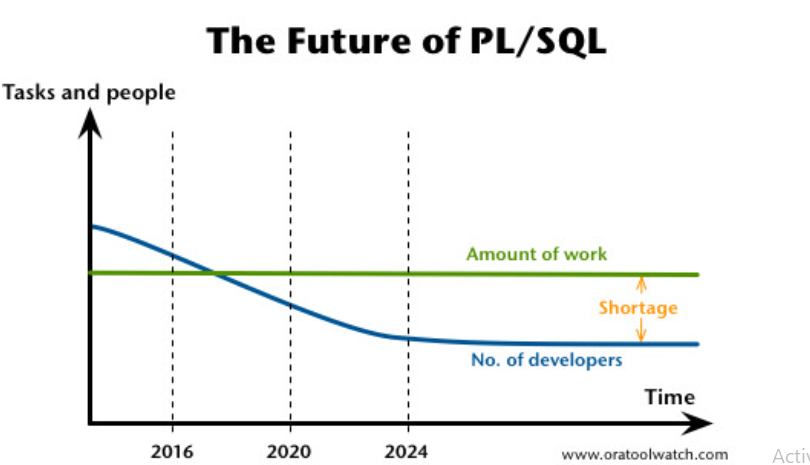 1/9/2020
JEPPIAAR INSTITUTE OF TECHNOLOGY
11
Reference
https://www.slideshare.net/BilalArshad42/introduction-to-oracle-database-basic-concepts

Linkedin website

Wikipedia

Oracle PL/SQL World (Youtube channel).

Tutorials Point (Youtube channel).
1/9/2020
JEPPIAAR INSTITUTE OF TECHNOLOGY
12